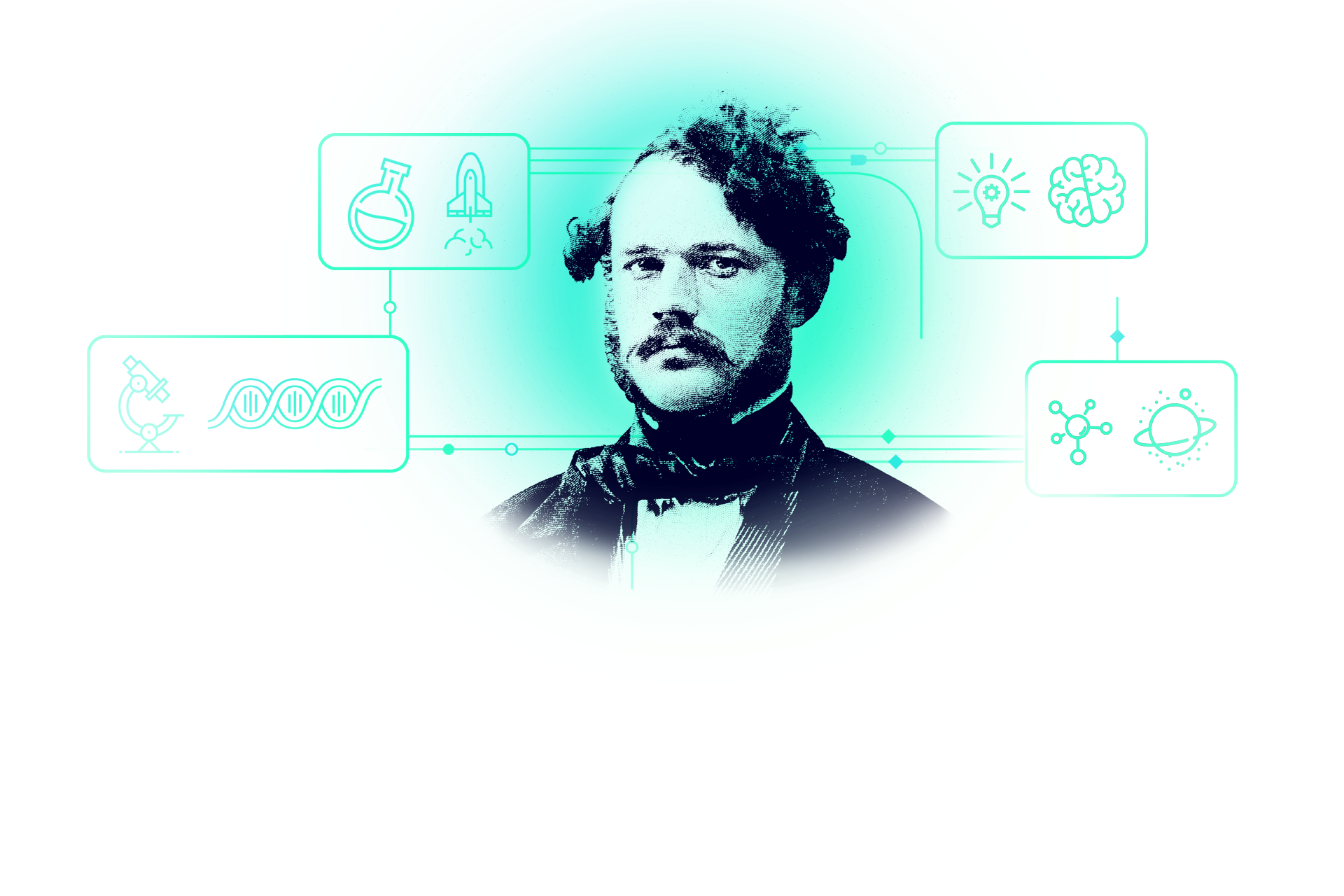 Werner von SiemensAward 2024
Werner von Siemens AwardAbout competition
The competition focuses on students, teachers and young scientists. The aim is to award the authors of the best theses and research projects in technical and natural sciences.

The best works are chosen by independent juries composed of experts from leading Czech universities and the CAS.
The competition is organized under the auspices of the Ministry of Education, Youth and Sports, the Ministry of Industry and Trade, the Council for Research, Development and Innovation, and the Prime Minister of the Czech Republic, Petr Fiala

Deadline for submissions: November 30, 2024To apply, please visit www.cenasiemens.cz
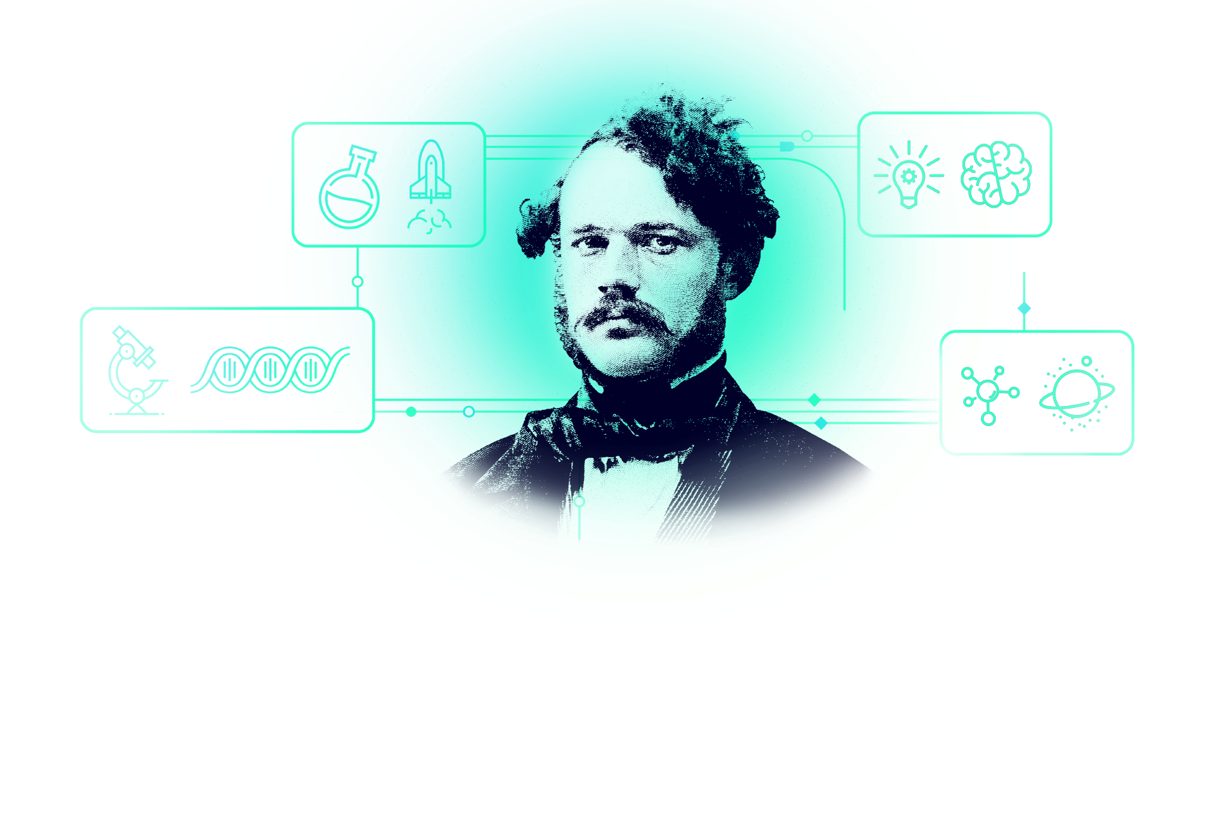 Page 2
Unrestricted | © Siemens 2024 | Communications | 2024-08-22
Werner von Siemens Award in figures
27 years of the competition 

Since 1998, we have been awarding talented students, inspirational teachers and enthusiastic scientists.
470 awardees

So far, we have awarded 470 students, teachers and scientists.
CZK 16, 4 million paid to winners

We have distributed CZK 16 400, 000 among the winners so far.
CZK 1 000, 000 for this year's winners

This year, we will distribute CZK 1 000, 000 in eight categories.
Page 3
Unrestricted | © Siemens 2024 | Communications | 2024-08-22
Categories and Prizes
The best diploma thesis
CZK 55,000 + CZK 55,000   
CZK 40,000 + CZK 40,000 
CZK 25,000 + CZK 25,000
The best dissertation
CZK 70,000 + CZK 70,000 
CZK 40,000 + CZK 40,000 
CZK 30,000 + CZK 30,000
The best result of basic research
CZK 300,000 (individual or team)
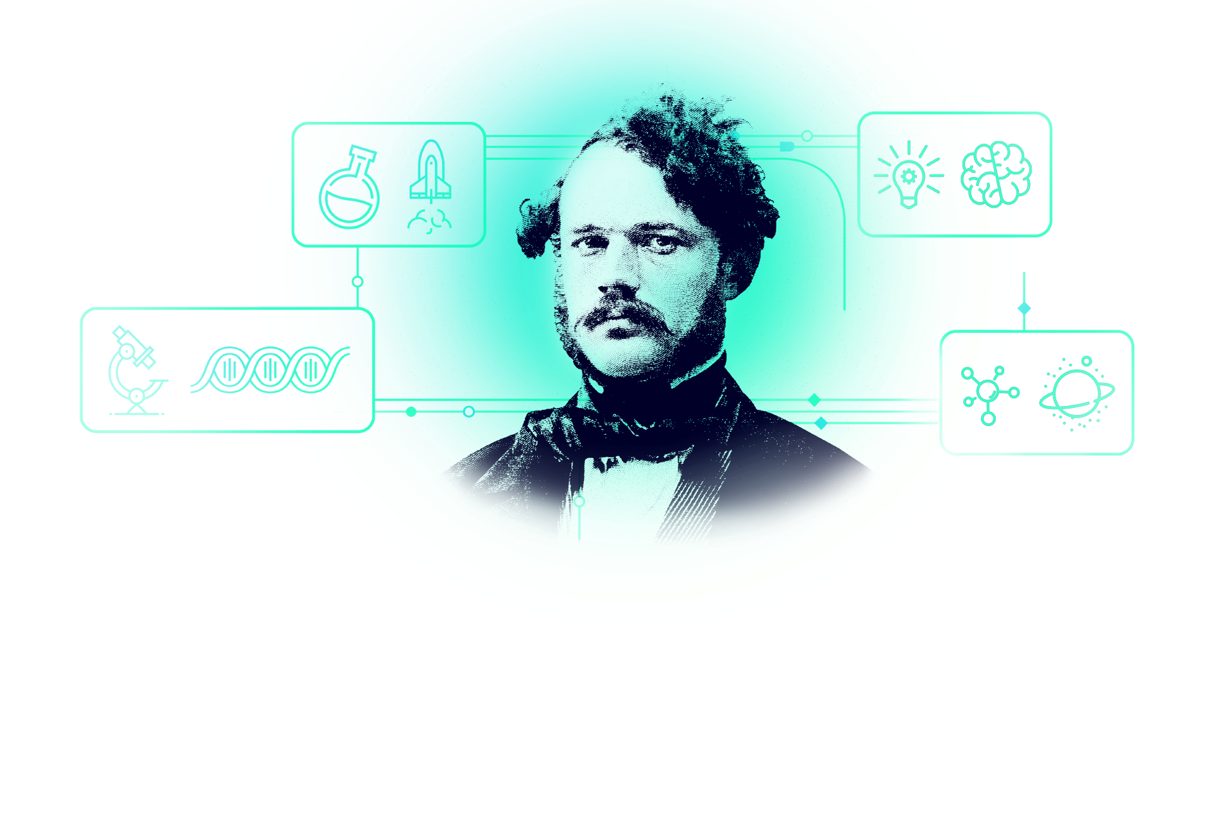 Reward for recommending the winner
CZK 10,000
The best pedagogue  
CZK 50,000
Outstanding quality of women's scientific work
CZK 30,000
Diploma thesis/dissertation on the topic of Industry 4.0
CZK 30,000 
CZK 20,000
Diploma thesis/dissertation on the topic of Smart Infrastructure and Energy
CZK 30,000 
CZK 20,000
Page 4
Unrestricted | © Siemens 2024 | Communications | 2024-08-22
Competition timeline
Results announced to winners
By January 31, 2025
Start of the competition
August 1, 2024
Deadline for submissions
November 30, 2024
Ceremony in the Bethlehem Chapel
March 19, 2025
Jury meeting
January 16, 2025
Page 5
Unrestricted | © Siemens 2024 | Communications | 2024-08-22
Contact
Rules, categories, registration: www.cenasiemens.cz
E-mail: cenasiemens.cz@siemens.com 

Ing. Jaroslava Tomaskova
MarCom Project Manager
Communications
Mobil: +420 733 140 240
E-mail: jaroslava.tomaskova@siemens.com
Page 6
Unrestricted | © Siemens 2024 | Communications | 2024-08-22